Нравственное воспитание на уроках 
английского языка
Воспитание человека, формирование свойств духовно развитой личности, любви к своей стране, потребности творить и совершенствоваться есть важнейшее условие успешного развития России.
Учителю принадлежит значительная роль в формировании будущего члена общества. Именно дети, получившие основные знания и понимание нравственности и морали, будут управлять страной в будущем.
«Учителя обладают такой властью, о которой 
премьер-министр может только мечтать».
                  Уинстон Черчилль
Вопрос: “ How to teach English?”

Ответ: «Формировать ключевые коммуникативные компетенции как  средство 
развития духовно-нравственного потенциала личности в контексте «вечных
ценностей»
Нравственность – это постоянное стремление человека к духовным ценностям.
ДУХОВНОСТЬ
ИСТИНА
ЗНАНИЕ
КРАСОТА
бЛАГО
Иностранный язык:
  осуществляет коммуникацию между людьми, представляющими разные страны и народы;
 формирует нравственный облик ребенка, затрагивая нравственные проблемы;
 позволяет формировать навыки критического мышления;
 дает возможность соотнести свои взгляды с нормами общественной морали;
 воспитывает позитивное отношение к диалогу культур.
Темы для обсуждения:
Толерантность.
Проблемы современной семьи.
Благотворительность.
Будущее цивилизации.
Экологические проблемы.
Материализм и национальная культура.
Нищета и борьба с ней.
Методы и приемы, способствующие нравственному воспитанию учащихся.
Парная и групповая работа:
Взаимодействие друг с другом.
Обсуждение проблемы со всех возможных точек зрения.
Возможность выбора .
Необходимость принятия решения.
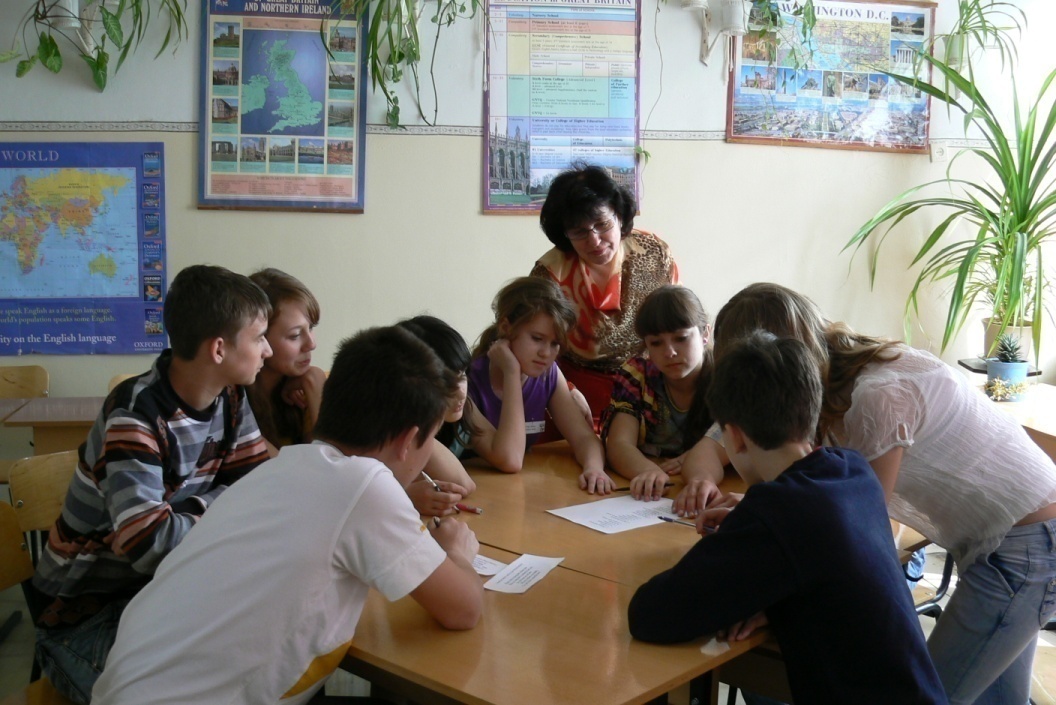 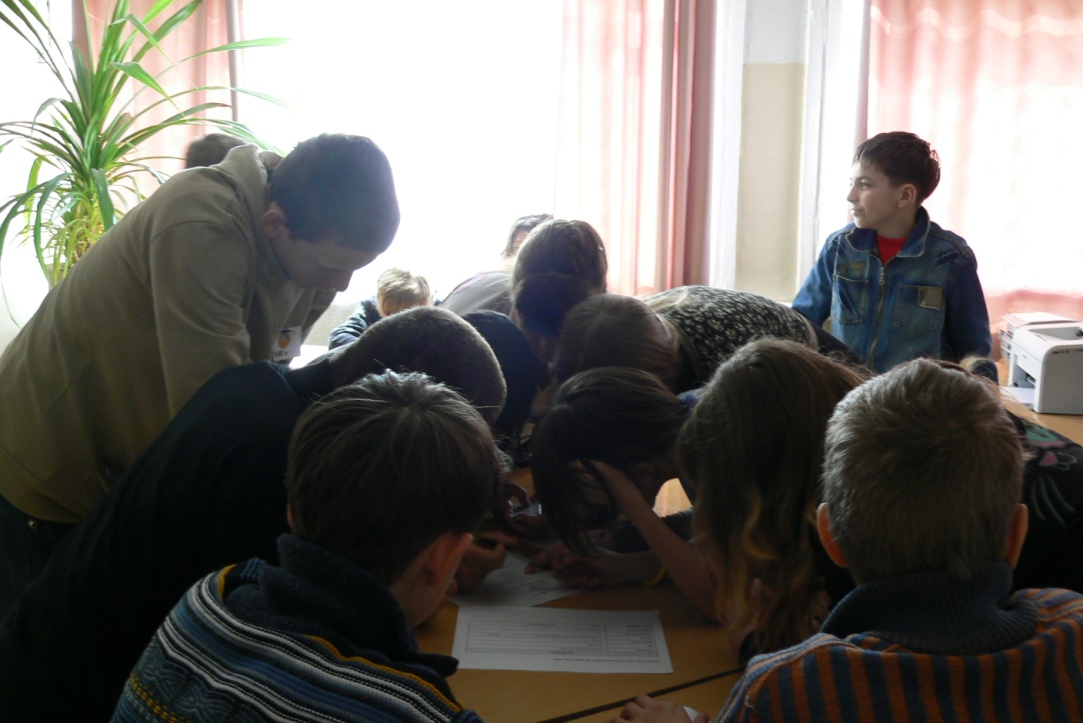 Ролевая игра как форма коллективного взаимодействия:
1. Каждый ученик несет индивидуальную ответственность за принятое решение.
2. Возможность анализировать уместность, необходимость и эффективность той или иной модели поведения.
3. Нравственная направленность оказывает влияние на предполагаемый вариант поведения.
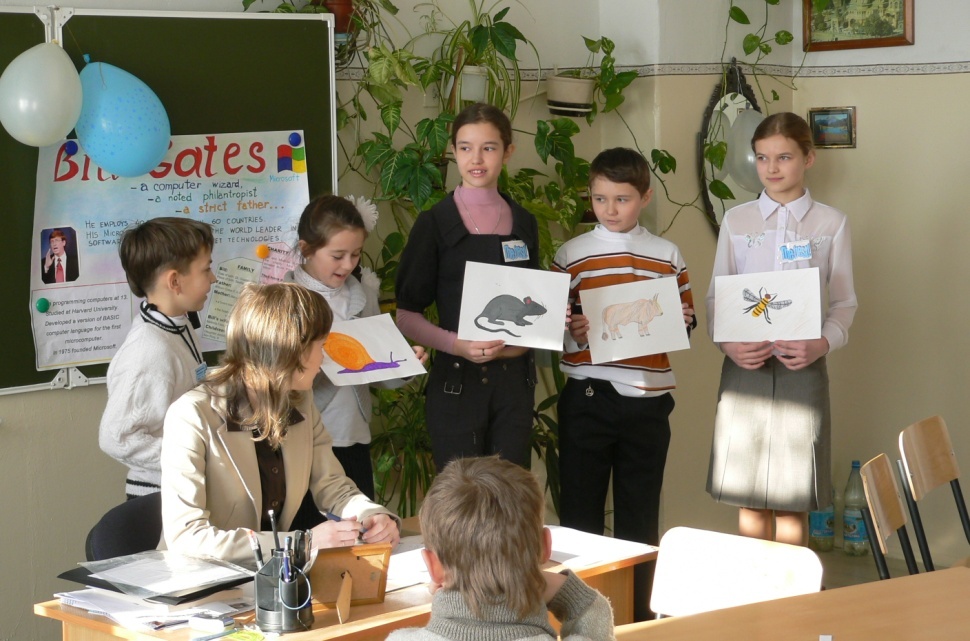 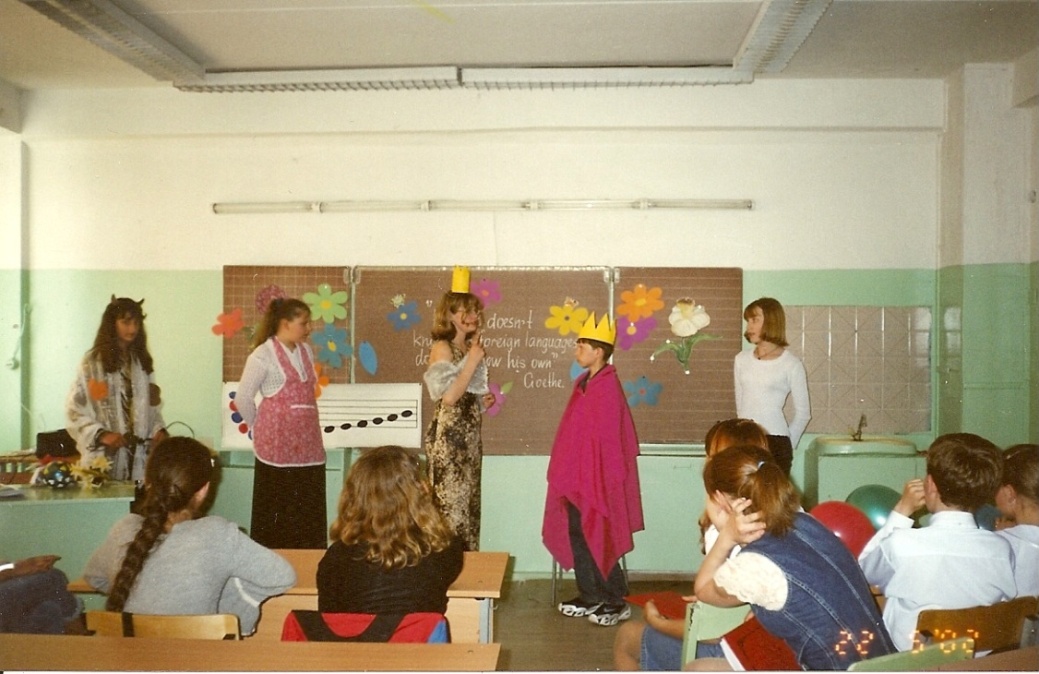 Тематические уроки:
Милосердие и благотворительность.
Экология сегодня, а что нас ждет завтра?
Шекспир: читать или … ?
Здоровье и здоровый образ жизни и т. д.
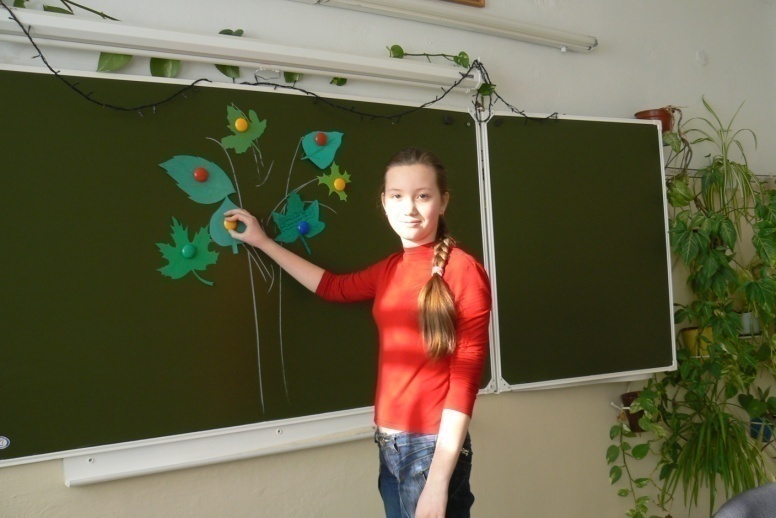 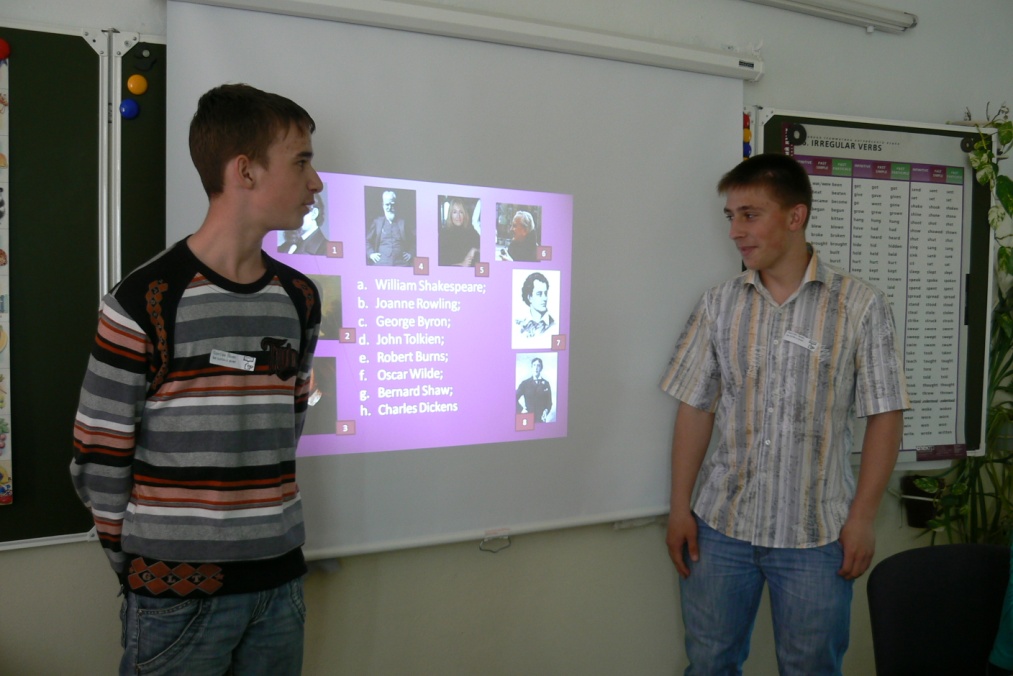 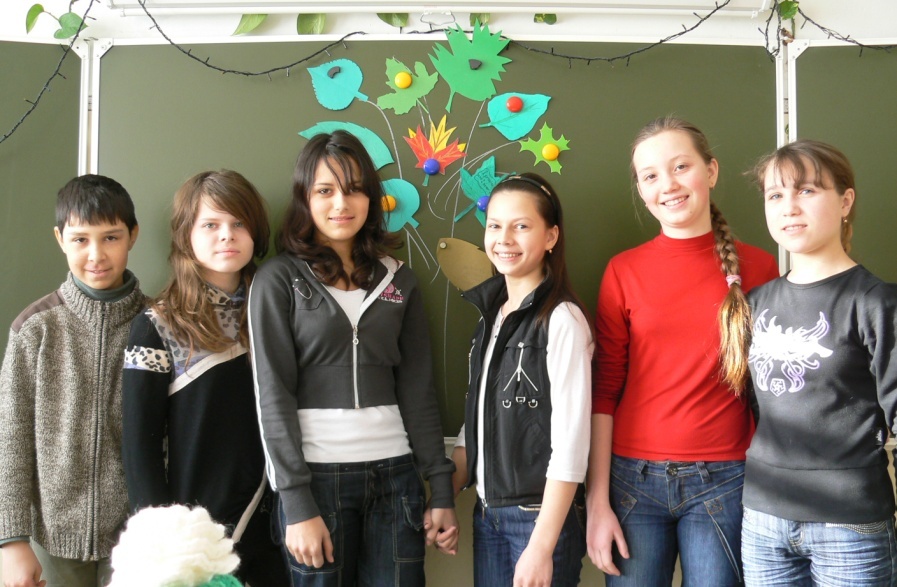 Чтение аутентичных классических текстов.
1. Способствует духовно-нравственному развитию личности, ее идейному становлению.
2. Развивают мотивационную сферу учащихся на уроках.
3. Способствует развитию мышления и эмоций.
4. Развивает социокультурные компетенции, активизирует творческое воображение.
5. Формирует вкус, прививает любовь к языку.
Духовное богатство гения, биотоки всего мира, глубинные силы родной 
земли – противоядие вульгарности массовой культуры и мощное средство мотивации развития личности.

Необходимо непрерывно работать над творением человека, ибо в школе закладываются основы того отношения к искусству, плоды которого человек пожинает всю свою последующую жизнь.

«Награжденный даром понимать искусство, человек становится нравственно лучше, а, следовательно, и счастливее.» (Д. С. Лихачев)
Изучение  классических шедевров на языке международного общения приближает нас к осуществлению мечты о 
«хороводе народов вокруг земного шара»
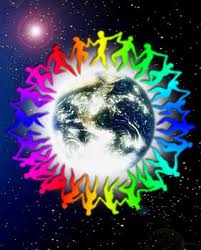 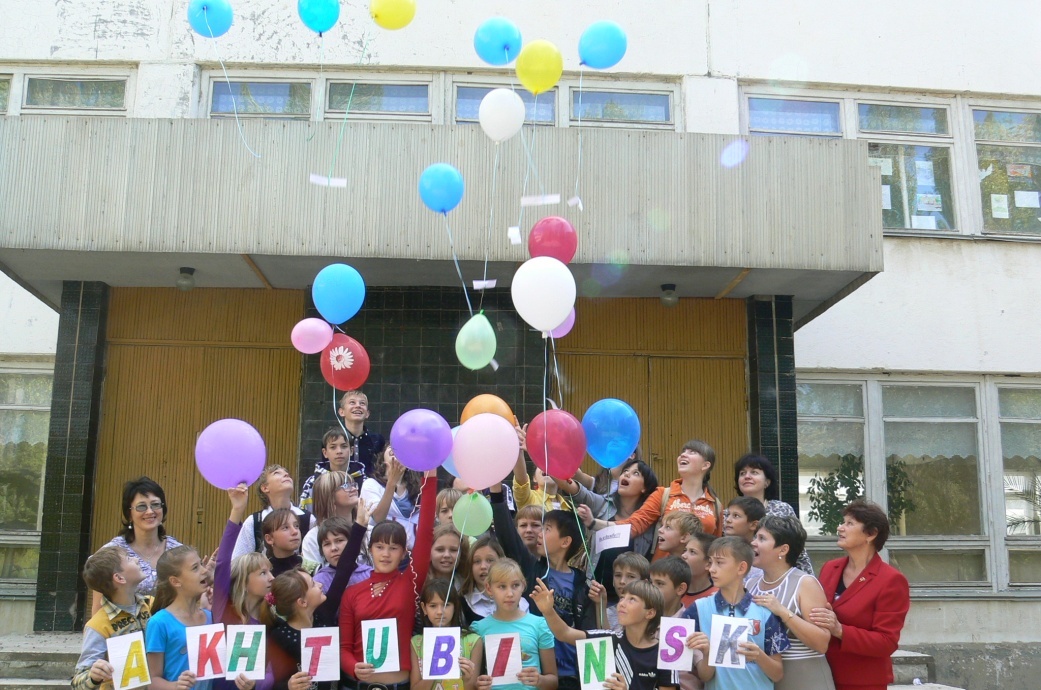